Introducing Oneself and Others
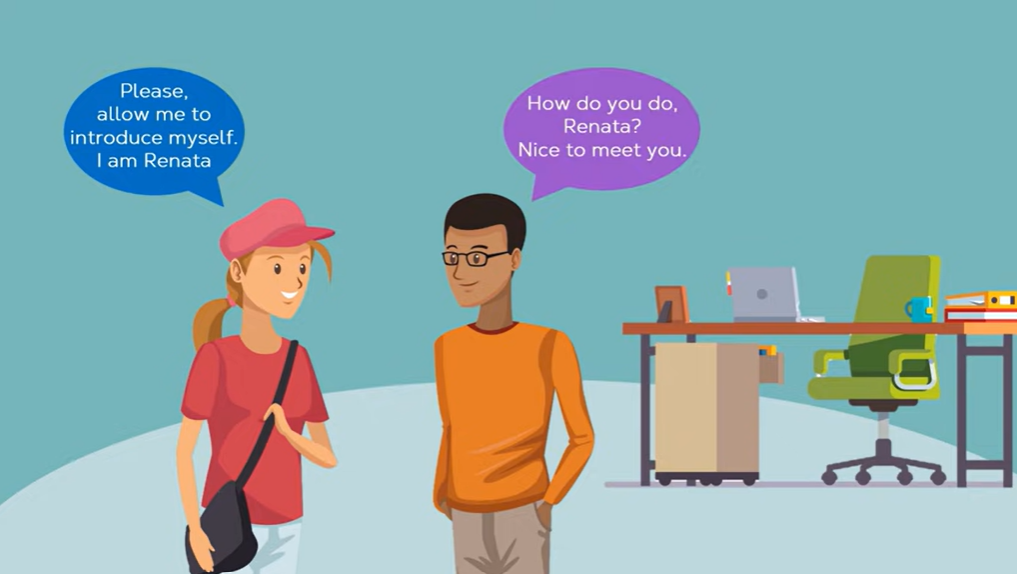 Introducing Oneself
Introducing oneself
Responses
Please allow me to introduce my self. I am ……
How do you do? Nice to meet you.
Good morning. My name is ……
Good morning. How do you do?
May I introduce myself? I am ….
I am….. Pleased to meet you.
Let me introduce myself. I am …
Hello. Glad to meet you.
Hello. My name is ….. And you?
Hello. My name is …..
Hi, I’m …..
Hi, nice to meet you.
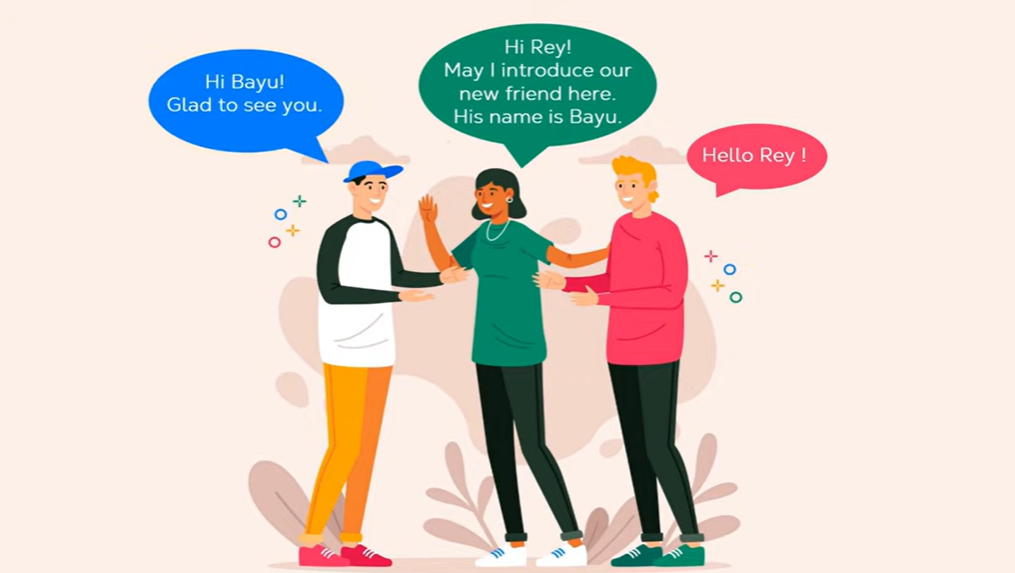 Introducing Others
Leila, this is Barbara. Barbara this is Leila.
I'd like you to meet …...
I'd like to introduce you to …..
Jack, have you met …..?
Jack, please meet Nicolas.
Responses
No, I haven’t.
Hi. Glad to meet you.
Hi. Glad to know you.
Hi! / Hello!
Good morning / afternoon / evening.
How are you? / How are you doing?
Greeting
How is life? / How is everything?
Good bye!
Sorry, I have to go now.
Leave taking / parting
It’s been nice talking to you.
Good night.
See you later.
ASKING
Introducing yourself as a nurse / midwife
Addressing someone:
- How can I address you?
- How can I call you?
- Is it “Miss or Mrs....?
- May I address you with....?
Greetings:
- Hello
- Assalamu’alaikum
- Good Morning
- Good Afternoon
- Good Evening
Introducing yourself and initial nursing interventions:
- I’m .......... (your name)
- I’m nurse ........... (your name)
- I’ll take care of you today
- I’ll take care of you in this ward
- My name is...
Response:
- Please, address me with...
- Please call me...
- You may address me...
- Why don’t you call me...
Pre-Closing:
- Now, I need to visit other patients
- If you need (anything/a help/something/assistance) please just
  call me...
- If you need (anything/a help/something/assistance) please just
  press the button, we will help you
- If you don’t need my help, I’ll visit other patients now. If you
  need me, you can call me anytime...
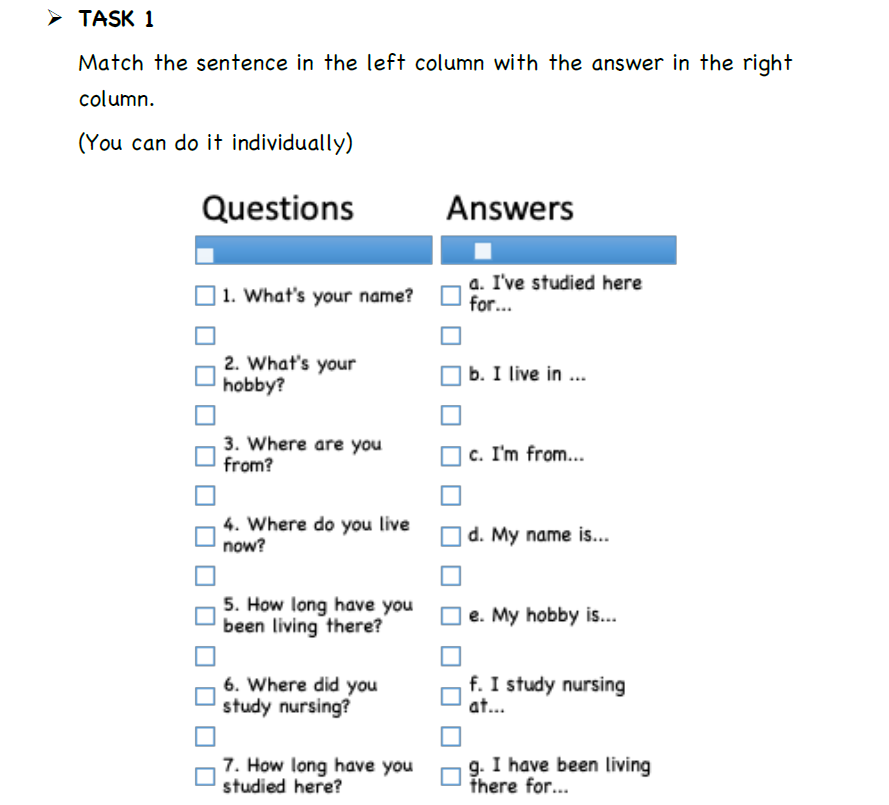 THANK YOU